Классный час на тему: «Освобождение Адыгеи от немецко-фашистских захватчиков»
Классный руководитель: Нехай Ф.А.
МБОУ «СОШ №1 им.Ю.К. Намитокова»
Цели:
формирование у учащихся  патриотической позиции. Воспитание любви к Родине, гордости за победу русского народа в великой Отечественной войне
22 июня 1941 года в 4 часа утра без объявления войны фашистская Германия напала на нашу Родину
18 февраля 1943 года навсегда останется в истории нашей республики
Вспомним их поименно... Горем вспомним своим! Это нужно не мертвым! Это нужно - живым!
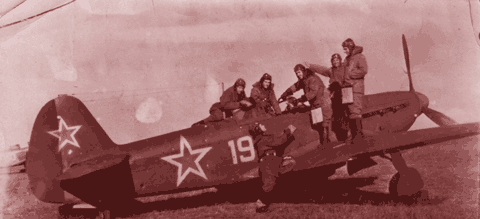 Хусен Андрухаев
Дмитрий Зюзин
Алии    Кошев
Даут   Ереджибович  Нехай
Ачмиз   Айдемир Ахмедович
Леля  Магометовна Богузокова
Бжигаков  Камчари Барокович
Чуц   Абубачир Батербиевич
Счастье Родины – мир и свобода,Нерушимы они, как гранит.Майский день сорок пятого годаНаша память надежно хранит!
Память о тех, кто сражался за Родину в годы Великой Отечественной войны
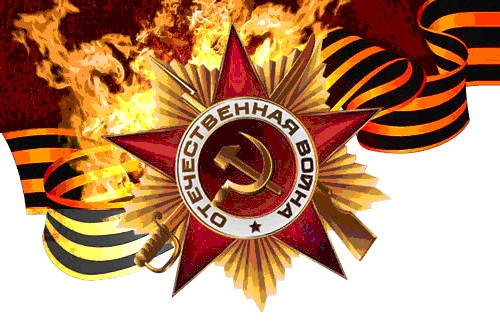